Проект представлен МБОУ СОШ №3
Творческий проект по технологии на тему «Вязание крючком»
Над проектом работала Степина Татьяна
Ученица 9б класса МБОУ СОШ №3
Руководитель Курочкина Е.В.
2013 г
Я и мое изделие
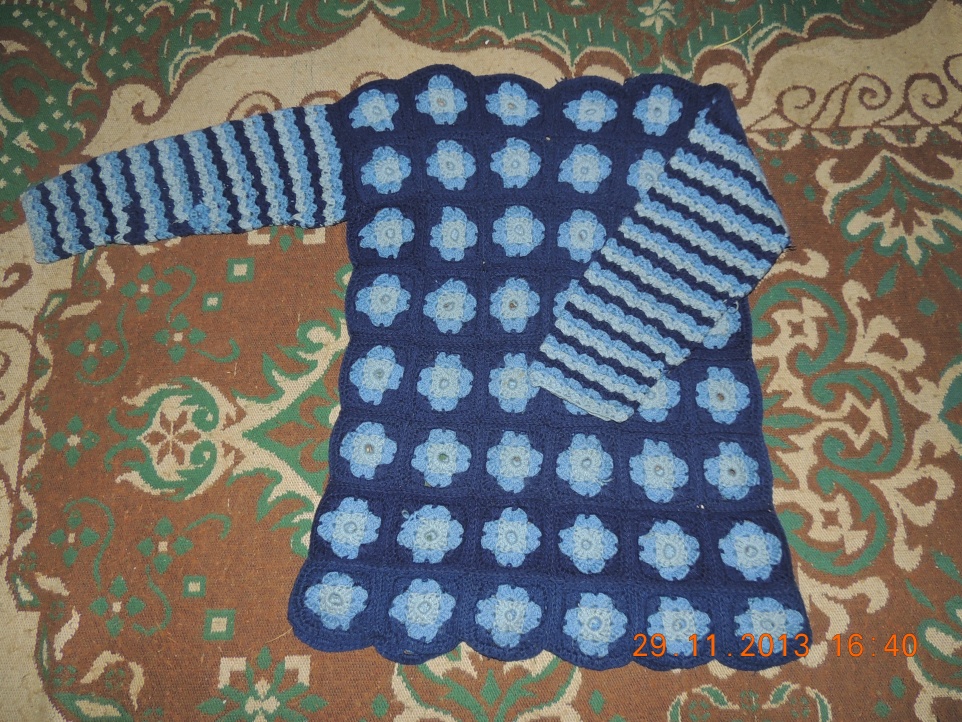 Варианты возможных идей
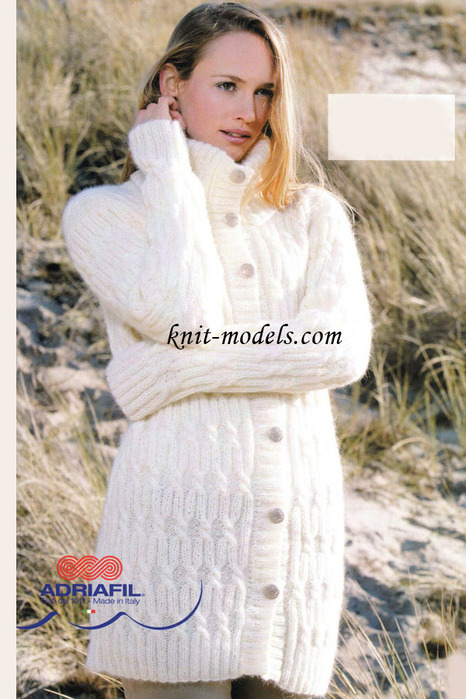 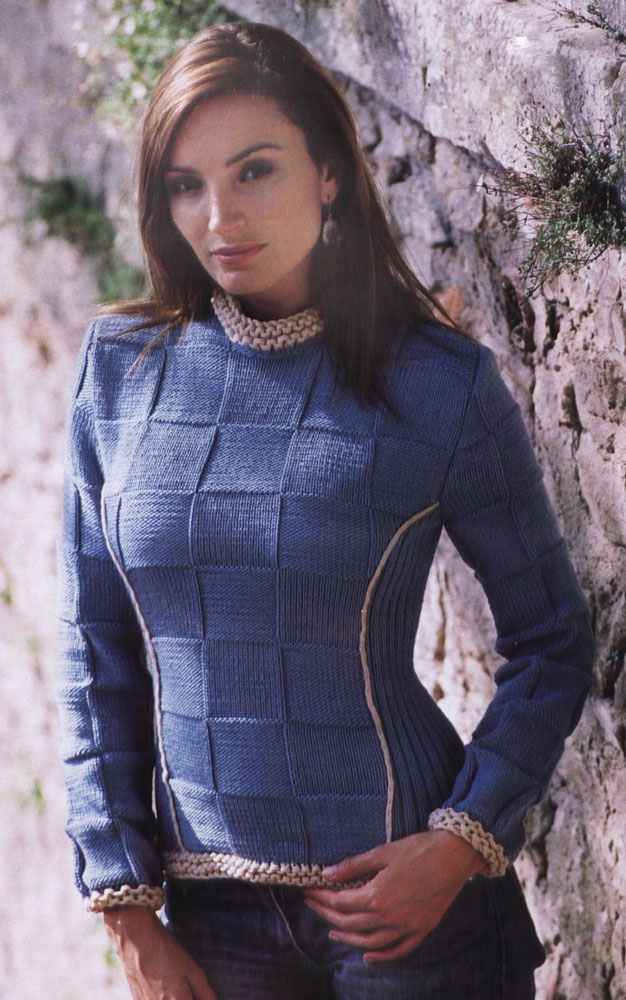 Свитер на молнии.
Кардиган на пуговицах.
Пуловер из квадратов.
Подбор материалов.
4 мотка пряжи.
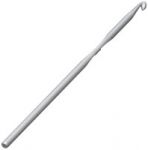 1 крючок.
История вязания крючком.
В России история возникновения вязания крючком не определена временным периодом. Издавна крестьянки вязали варежки, носки, а также чулки из овечьей шерсти. 
В XIX-XX стало распространено вязание сапожек. На праздники вязаные вещи украшались цветными орнаментами.
Разработка эскиза изделия.
Технология изготовления изделия.
1.Снятие мерок.
2. План выполнения изделия.
3. Вязка квадратов.
4. Вязка рукавов.
5. Сборка изделия.
Экономический расчет.
100р *4= 400 р.

1 * 15р = 15 р.

400р + 15р= 415р
Реклама изделия.
Мастерская «Клубочек» приглашает вас посетить мир вязания крючком. Здесь вас порадуют разные модели изделий, высокое обслуживание и качество. Мы вас приятно удивим.
Спасибо за внимание 